Current Plans and Future Vision for the Fermilab Accelerator ComplexStuart Henderson
Project X MuSR ForumOctober 18, 2012
Outline
Mission and Strategy for Accelerator Activities at Fermilab
Fermilab’s Accelerator Complex
Evolution of the Accelerator Complex 
Building the Future: Project X
Broader Impacts of Accelerators
2
Stuart Henderson, Project X MuSR Forum, Oct 18, 2012
What We Do:Mission of the Accelerator Sector
Enable the U.S. scientific community to tackle the most fundamental physics questions of our era by
Operating the accelerator complex at the highest levels of performance, efficiency and safety
Maximizing the capabilities of the accelerator complex through upgrades and improvements 
Designing and building the next generation accelerator facilities for particle physics
Developing and nurturing those technologies that will enable the accelerators of the future
Advancing scientific understanding of beams and accelerators
3
Stuart Henderson, Project X MuSR Forum, Oct 18, 2012
4
Stuart Henderson, Project X MuSR Forum, Oct 18, 2012
Laboratory Strategy for the Accelerator -Based Particle Physics Program
Particle Physics is described and understood as consisting of three research “frontiers”

Our strategy is to build upon our strengths to establish a world-leading program at the Intensity Frontier, enabled by a world-class facility

The currency for Intensity Frontier accelerators is beam power
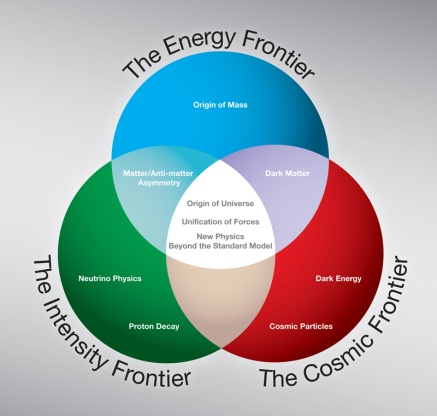 5
Stuart Henderson, Project X MuSR Forum, Oct 18, 2012
Overview of Fermilab’s Accelerator Complex
Stuart Henderson, Project X MuSR Forum, Oct 18, 2012
6
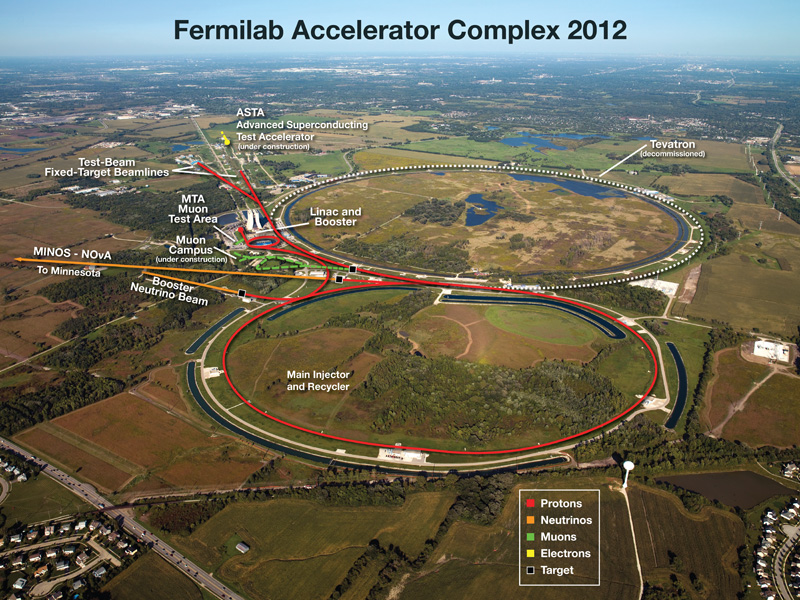 7
Your Name, Fermilab - DOE Proton Accel. based Physics Review   June 8-12, 2009
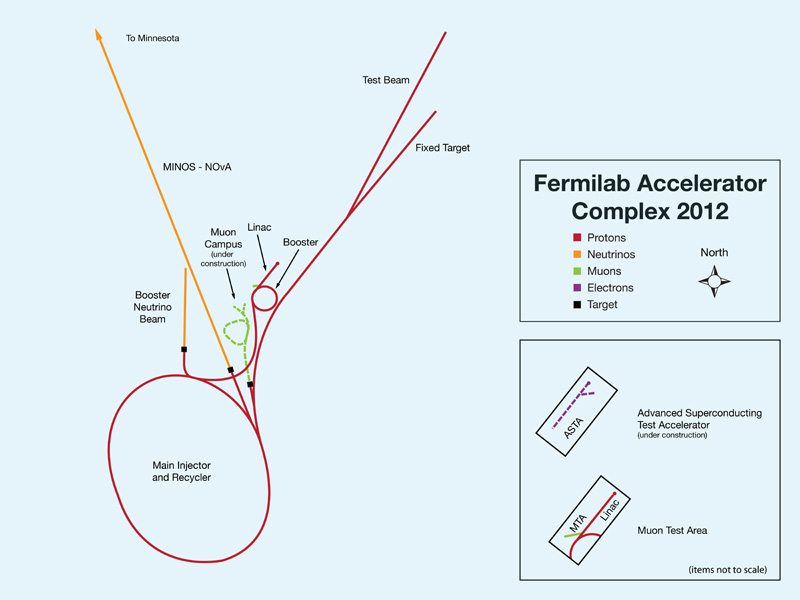 Present Accelerator Complex
8
Your Name, Fermilab - DOE Proton Accel. based Physics Review   June 8-12, 2009
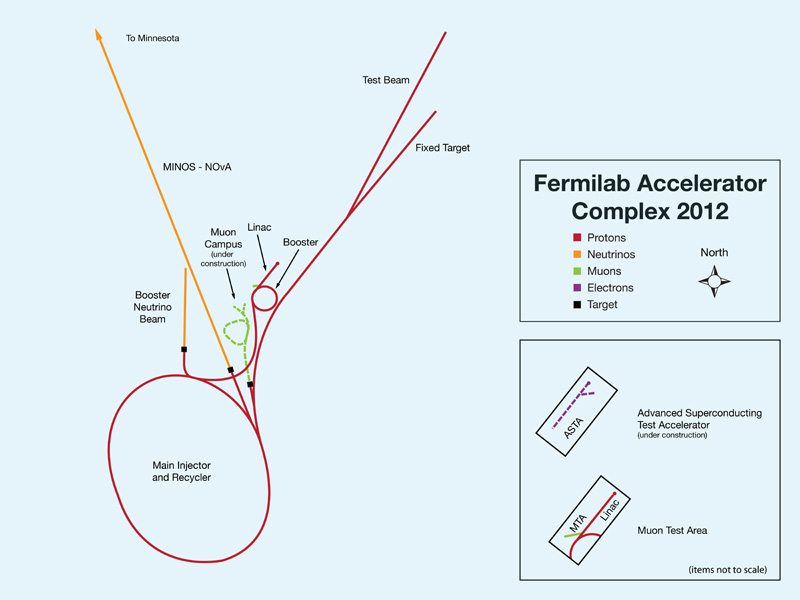 Proton Linac:
400 MeV, ~2 kW

Booster Synchrotron
8 GeV, 474m, ~35kW

Recycler Ring
8 GeV permanent magnet
3.3 km
 
Main Injector Synchrotron
120 GeV, 3.3 km, ~350 kW

Neutrino Beamlines
8 and 120 GeV target/horn systems and beanlines
9
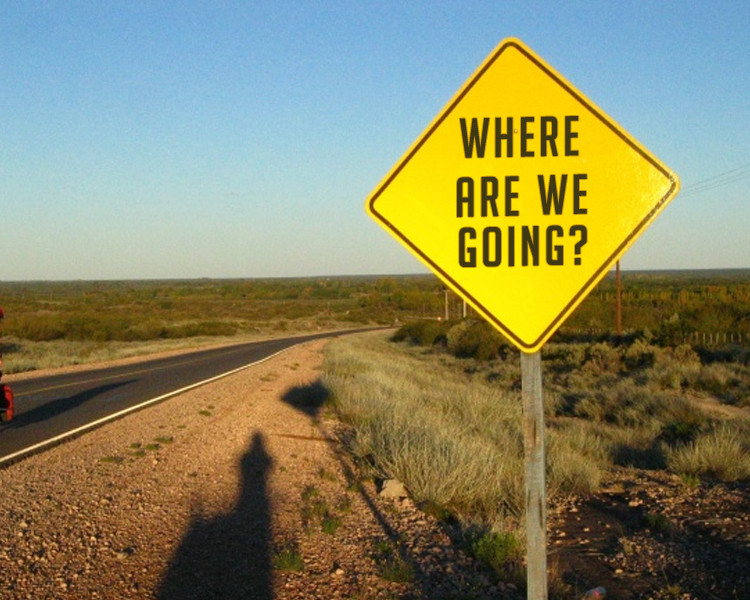 10
Stuart Henderson, Project X MuSR Forum, Oct 18, 2012
Strategy for Evolution of the Complex: Near Term
We need to get the most out of the existing accelerator complex to satisfy the near-term Particle Physics program throughout this decade
Science drivers: 
Long-baseline neutrino experiments
A muon program focused on precision/rare processes
To meet the needs, we will
Double the beam power capability of the Booster
Double the beam power capability of the Main Injector
Build-out the muon campus infrastructure and capability based on the 8 GeV proton source
11
Stuart Henderson, Project X MuSR Forum, Oct 18, 2012
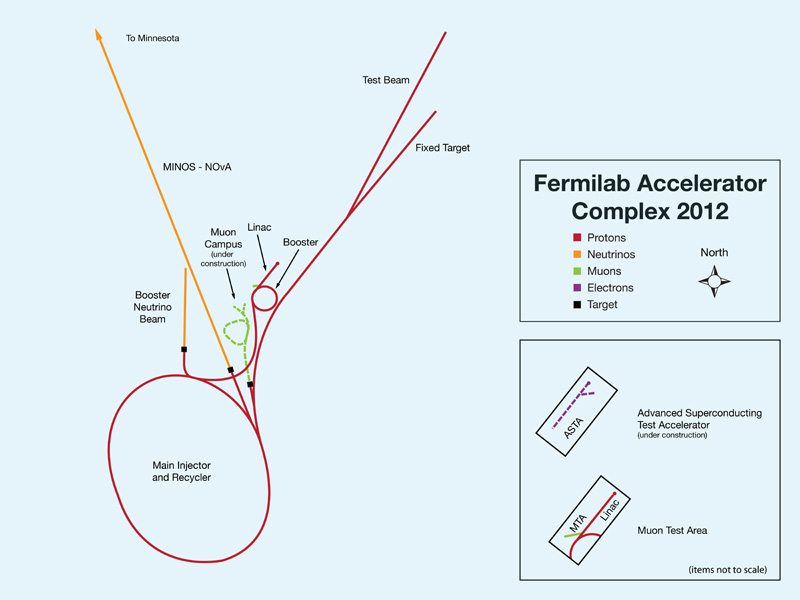 Proton Improvement Plan (2012-2018):
Double beam power of the proton source by increasing rep-rate
Muon Campus (2013-2017):
Convert antiproton source to meet needs of the muon program
Accelerator Upgrades for NuMI (2012-2013):
Double beam power from Main Injector by stacking beam in the Recycler and decreasing MI cycle time
12
The Beam Power Landscape
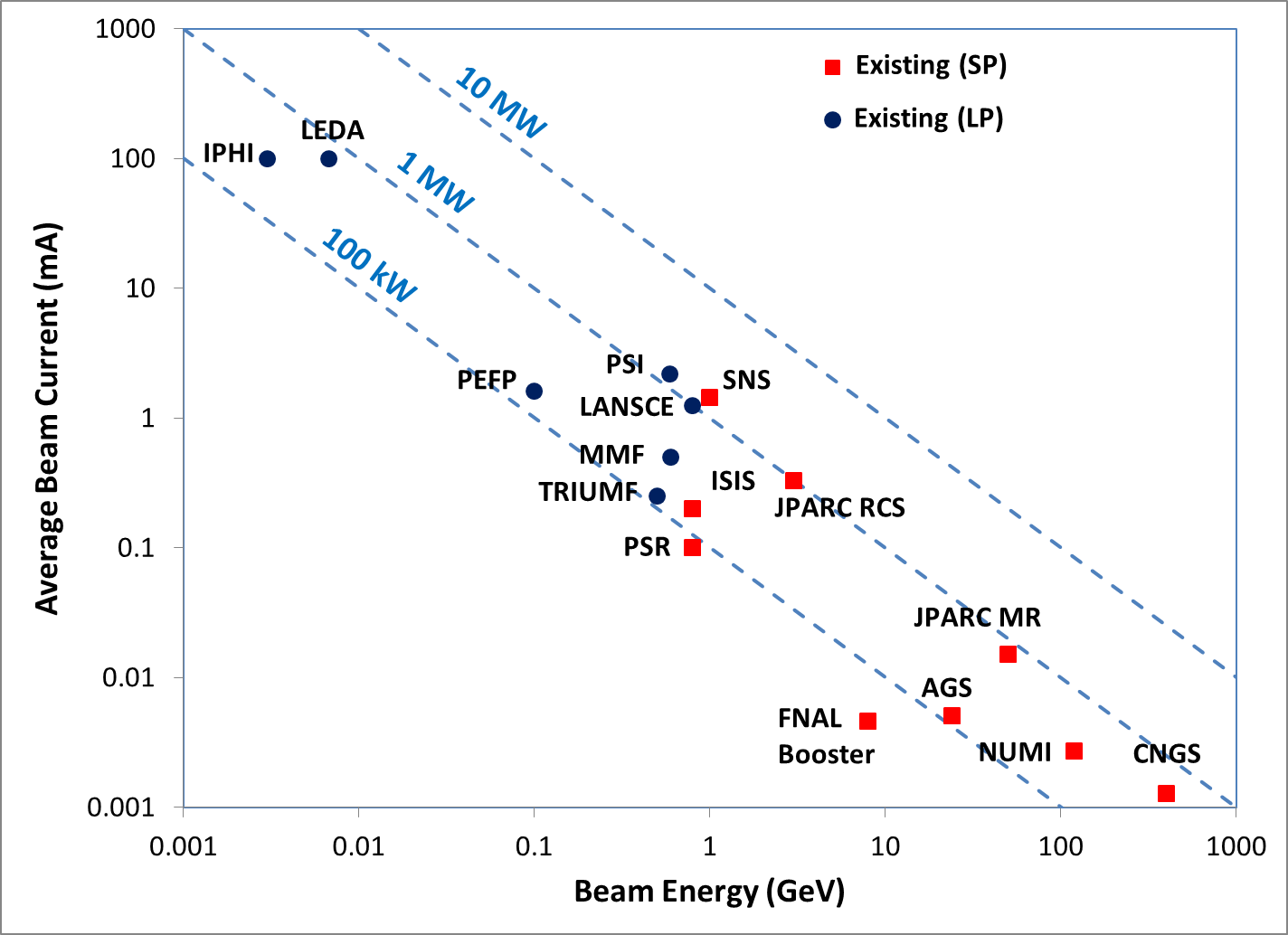 Near-term Upgrades
13
S. Henderson, AAC 2012, June 11, 2012
Strategy for Evolution of the Complex: Long-Term
However, we recognize that even these improvements will not meet the long-term needs of the Intensity Frontier community
Science Drivers:
Long-baseline neutrino experiments to unravel neutrino sector, CP-violation, etc., require Multi-MW beams
Rare and precision measurements of muons, kaons, neutrons to probe mass-scales beyond LHC require MW-class beams

We intend to build a modern, flexible, Multi-MW proton accelerator that supports the ambitions of the Intensity Frontier community: Project-X
14
Stuart Henderson, Project X MuSR Forum, Oct 18, 2012
Building the Future: Project X
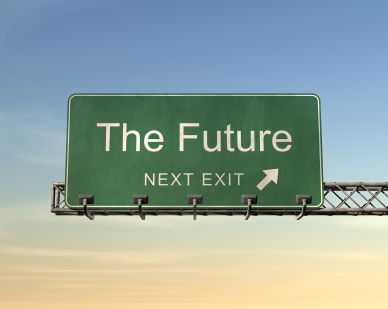 Stuart Henderson, Project X MuSR Forum, Oct 18, 2012
15
Project-X Will…
Be the leading high power proton accelerator facility in the world
Provide unique capability to deliver multi-MW beams to multiple experiments simultaneously, with variable bunch formats, across a broad range in energy: 1-120 GeV
Enable a world-leading program in Intensity-Frontier particle physics 
Enable very powerful programs with broader impact beyond HEP
Be carried out as a collaboration between 15 institutions in the US and India
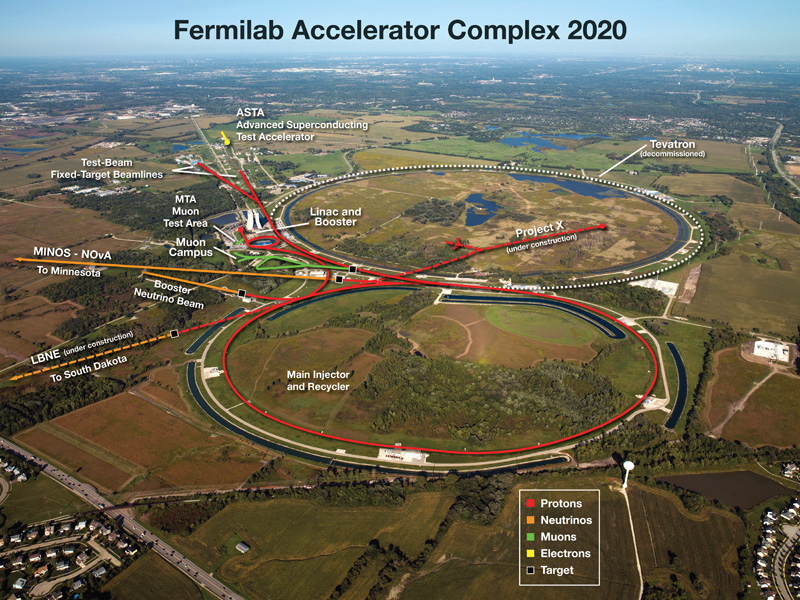 16
Stuart Henderson, Project X MuSR Forum, Oct 18, 2012
Project-X Scientific Mission
17
Stuart Henderson, Project X MuSR Forum, Oct 18, 2012
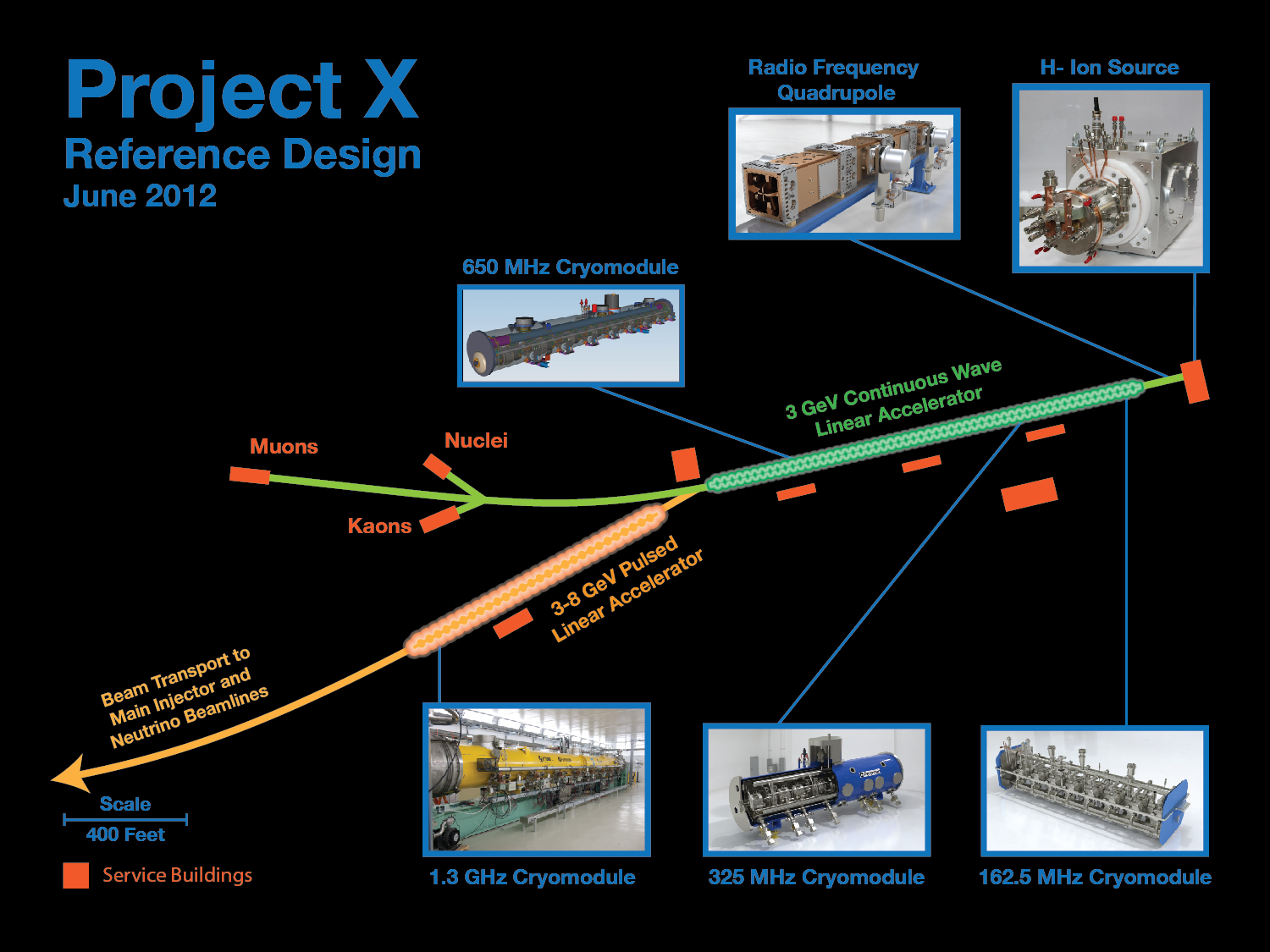 as;lkjfda;lskdjf;salkjfd
1 MW @ 1 GeV
3 MW @ 3 GeV
200 kW @ 8 GeV
2 MW @ 120 GeV
18
Stuart Henderson, Project X MuSR Forum, Oct 18, 2012
The Beam Power Landscape
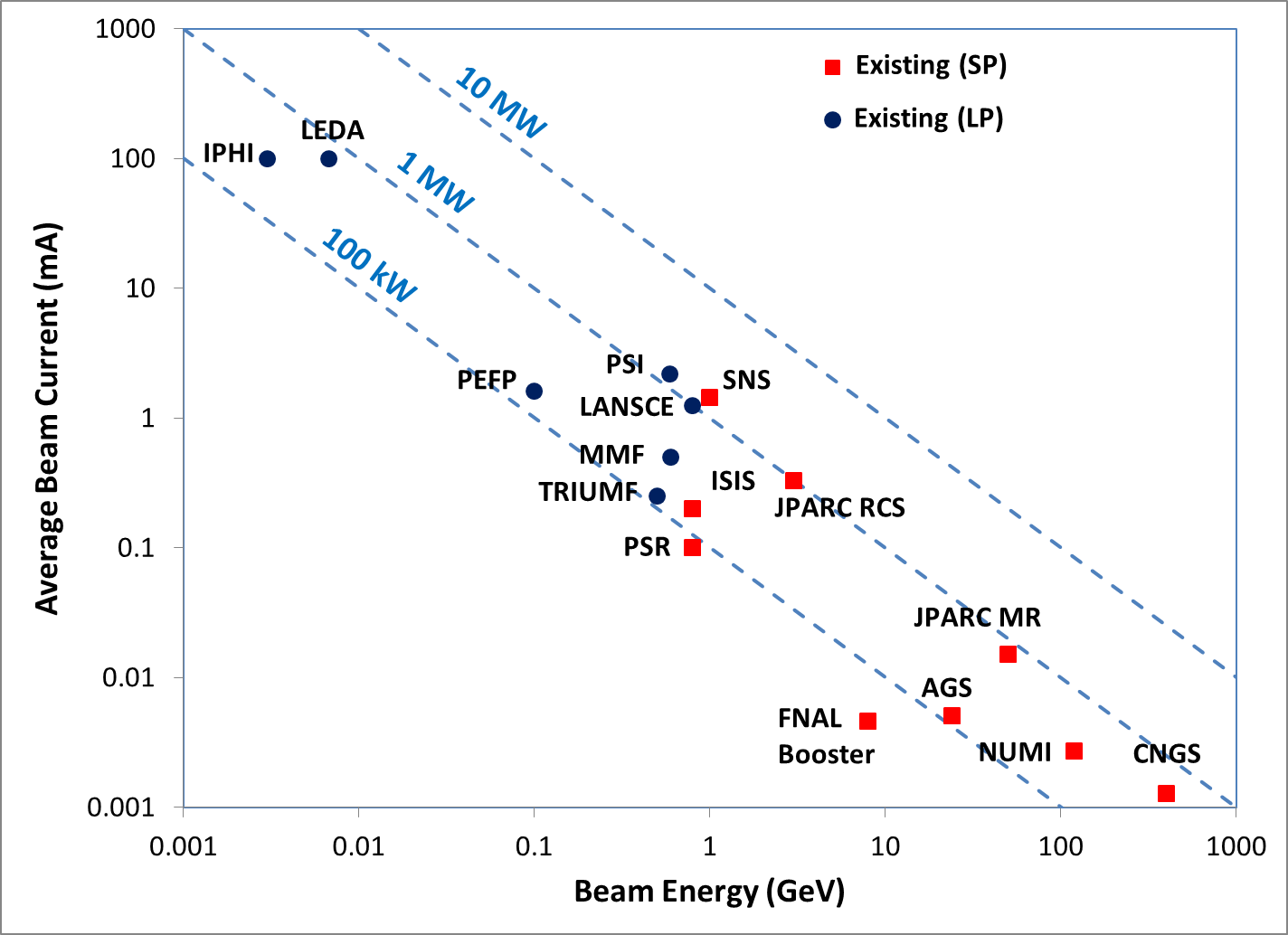 Project-X
19
S. Henderson, AAC 2012, June 11, 2012
Broader Impacts of Accelerator Technology
Stuart Henderson, Project X MuSR Forum, Oct 18, 2012
20
Accelerator Stewardship Within DOE Office of Science
There is growing recognition that, in addition to their role in Discovery Science, accelerators are vital to industry, medicine, national security, and have potential in energy and environment
DOE Office of High Energy Physics serves as the steward of accelerator technology
We are actively seeking out opportunities in which HEP accelerator technology can have a broader impact
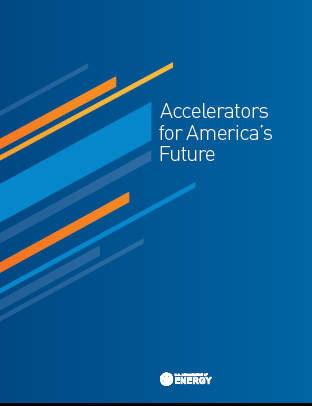 21
Stuart Henderson, Project X MuSR Forum, Oct 18, 2012
Illinois Accelerator Research Center
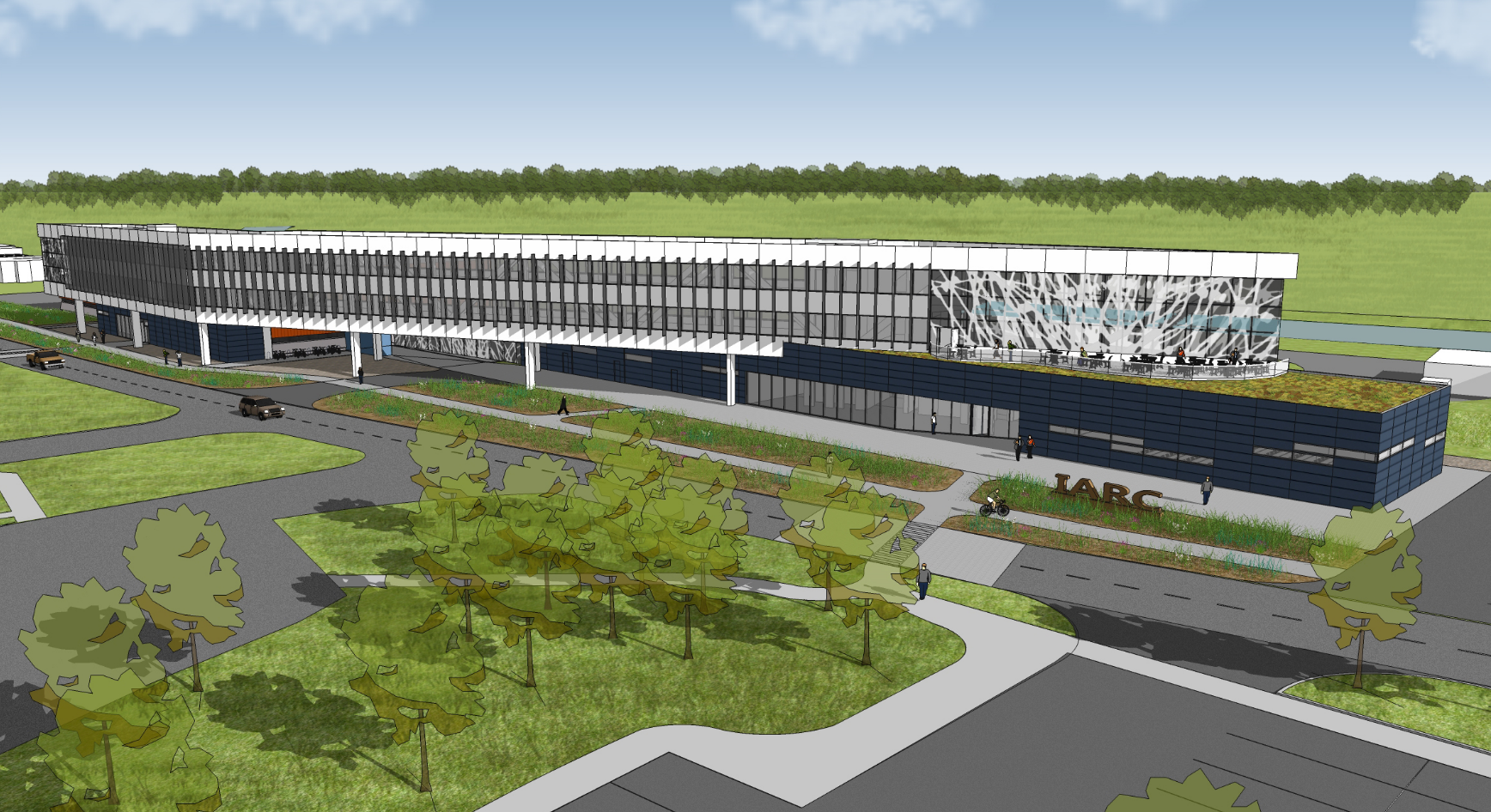 A partnership between Department of Energy and the State of Illinois
To encourage and enable Fermilab to work closely with industry and universities to solve problems of national importance
To develop new accelerator technology-based products and high tech industries in the U.S. and in Illinois 
To promote education in accelerator science & technology
22
Stuart Henderson, Project X MuSR Forum, Oct 18, 2012
Project X as a National Resource with Application Beyond HEP
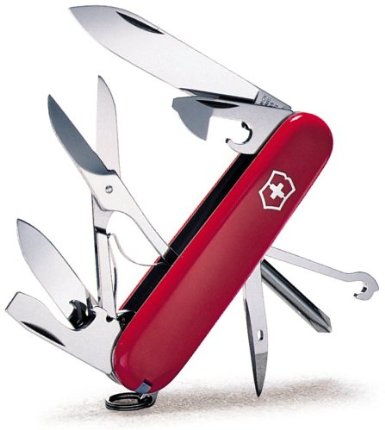 Project-X Beyond HEP
We recognize that a multi-MW high energy proton accelerator is a national resource, with potential application that goes beyond particle physics
Such facilities are sufficiently expensive that the U.S. will not invest in multiple facilities with duplicative capabilities
We are engaging the potential user communities for utilization of high power proton beams beyond HEP

We are very excited about the possibility of building a muon program for materials science
Stuart Henderson, Project X MuSR Forum, Oct 18, 2012
Applications of High Power Proton Accelerators
Stuart Henderson, Project X MuSR Forum, Oct 18, 2012
Fermilab Interest in Materials Science
In fact, we have a very active program to explore, understand and improve the performance of SC materials for accelerators
The size and cost of future accelerators will depend on our success in improving performance of SC materials
Niobium Nitride surface treatment for SC resonators
Hydride precipitates and role in SC resonator quality factor
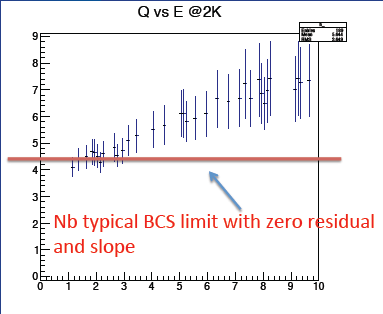 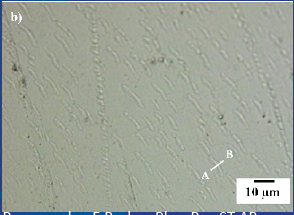 Quality Factor (1010)
A. Romanenko, F. Barkov, PRST-AB
E (MV/m)
A. Grassellino et. al., LINAC12
26
Stuart Henderson, Project X MuSR Forum, Oct 18, 2012
Summary
We intend to build the world’s most capable proton accelerator facility
Multi-MW beam power
Multiple programs simultaneously
With variable and adjustable bunch format
Across a wide range in beam energies
We have a tremendous opportunity to develop an extremely powerful MuSR Facility
We are eager to explore these possibilities with you and to consider the next steps
27
Stuart Henderson, Project X MuSR Forum, Oct 18, 2012
Reference Design Performance Goals
simultaneous
28
S. Henderson, LINAC12, September 11, 2012
Proton Source Throughput Goals (Planning Basis)
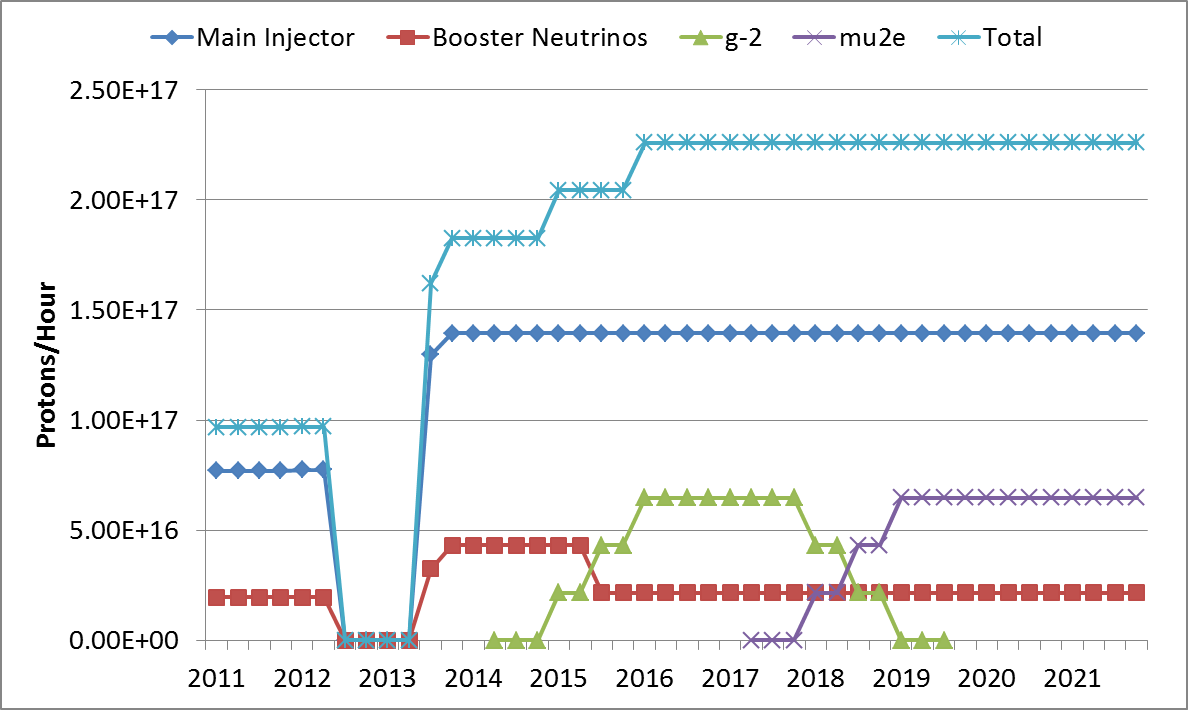 NOvA Shutdown
LBNE
120 GeV 
Mu2e
g-2
8 GeV 
29
Stuart Henderson, Fermilab – User’s Meeting June 1-2, 2011
Project X Reference Design Siting
3 GeV Experimental Area
CW Linac
Beam Transfer
8 GeV Linac
30
S. Henderson, LINAC12, September 11, 2012
Collaboration
Organized as a “national project with international participation”
Fermilab as lead laboratory
International participation via in-kind contributions, established through bi-lateral MOUs. 
Collaboration MOUs for the RD&D phase outline basic goals, and the means of organizing and executing the work. Signatories:
	ANL		ILC/ART 		RRCAT/Indore
	BARC/Mumbai 	IUAC/Delhi 	SLAC		
	BNL		LBNL 		TJNAF		
	Cornell		ORNL/SNS 	VECC/Kolkata
	Fermilab		MSU
India Institutes-Fermilab Collaboration Meeting: October 2010
Week of October 23: Visits to IUAC, RRCAT, BARC, VECC
India Workshop on Intensity Frontier Physics: January 2011 Mumbai
IHEP-Fermilab Workshop on Proton Accelerators February 2011 Beijing
Project X Collaboration Meeting April 12-14 2011 at SNS, Oak Ridge
31
Stuart Henderson, Fermilab – User’s Meeting June 1-2, 2011
[Speaker Notes: Spelling of Kolkata. Put IIFC as a sub-bullet]